Education funding in universities
Jussi Välimäki
23.5.2019
3 year average  delay in impact
Target
Average
Target
Average
Target
Average
25.5.2019
2
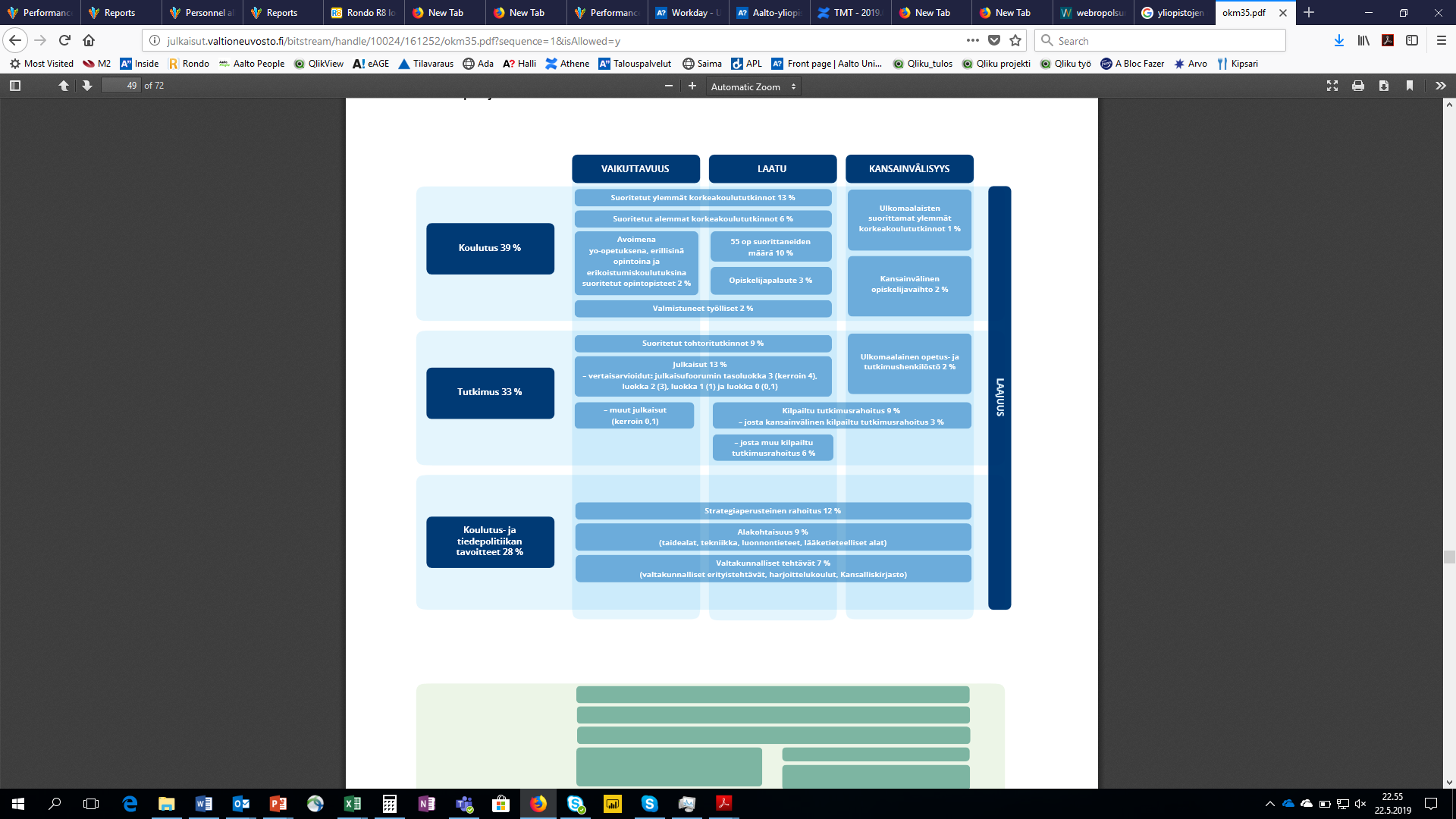 Master’s degrees
Master’s degrees by foreigners
Bachelor’s degrees
# of students with 55 cr/year  10%
Open university 2%
Student feedback 3%
Student exchange credits
Employed graduates 2%
Doctoral degrees 9%
International faculty
Publications (JuFo) 13%
Competitive funding 9%, of which international competitive funding 3%
Strategic funding 12%
Subject specific funding 9%
National mission 7%
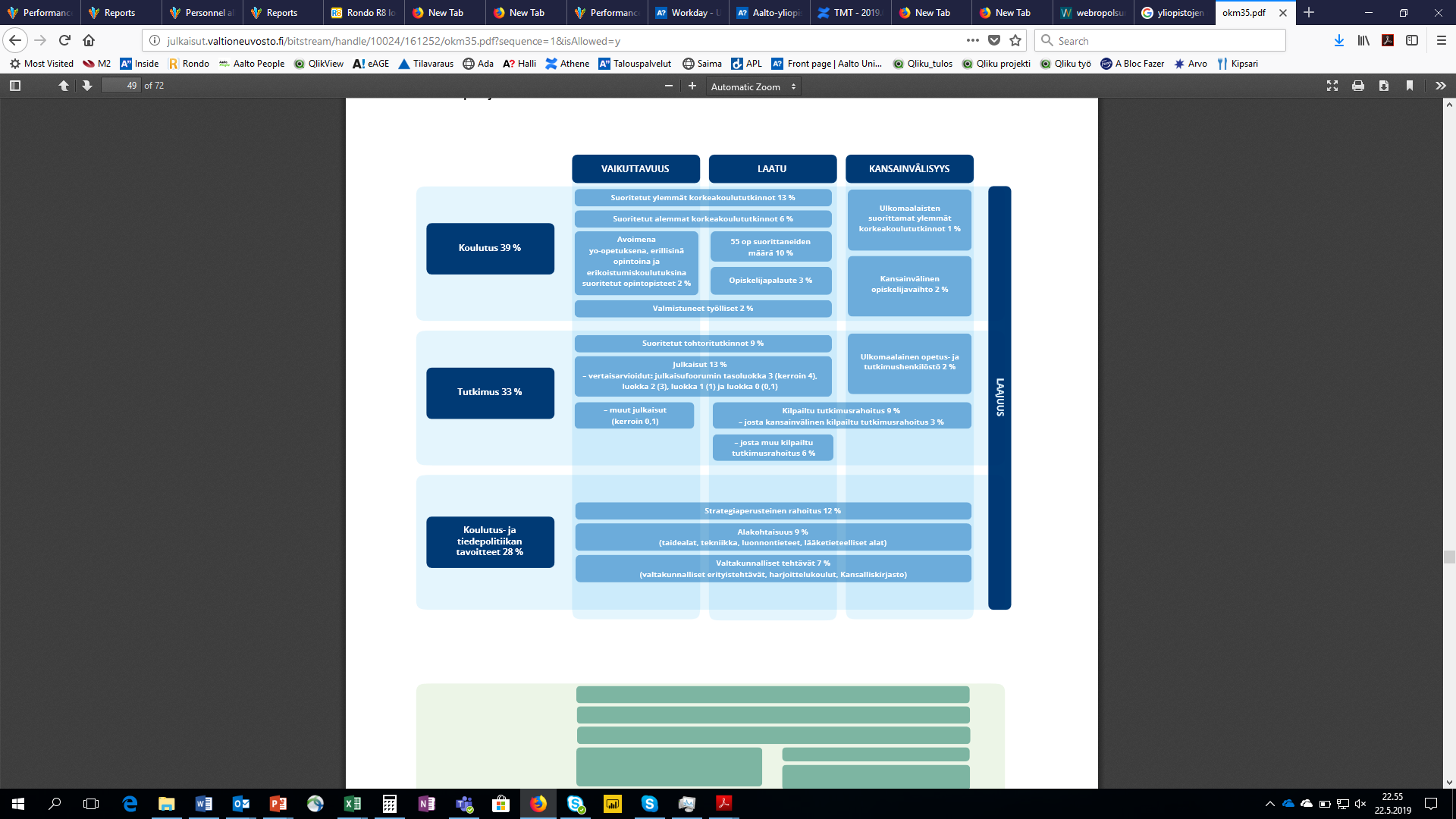 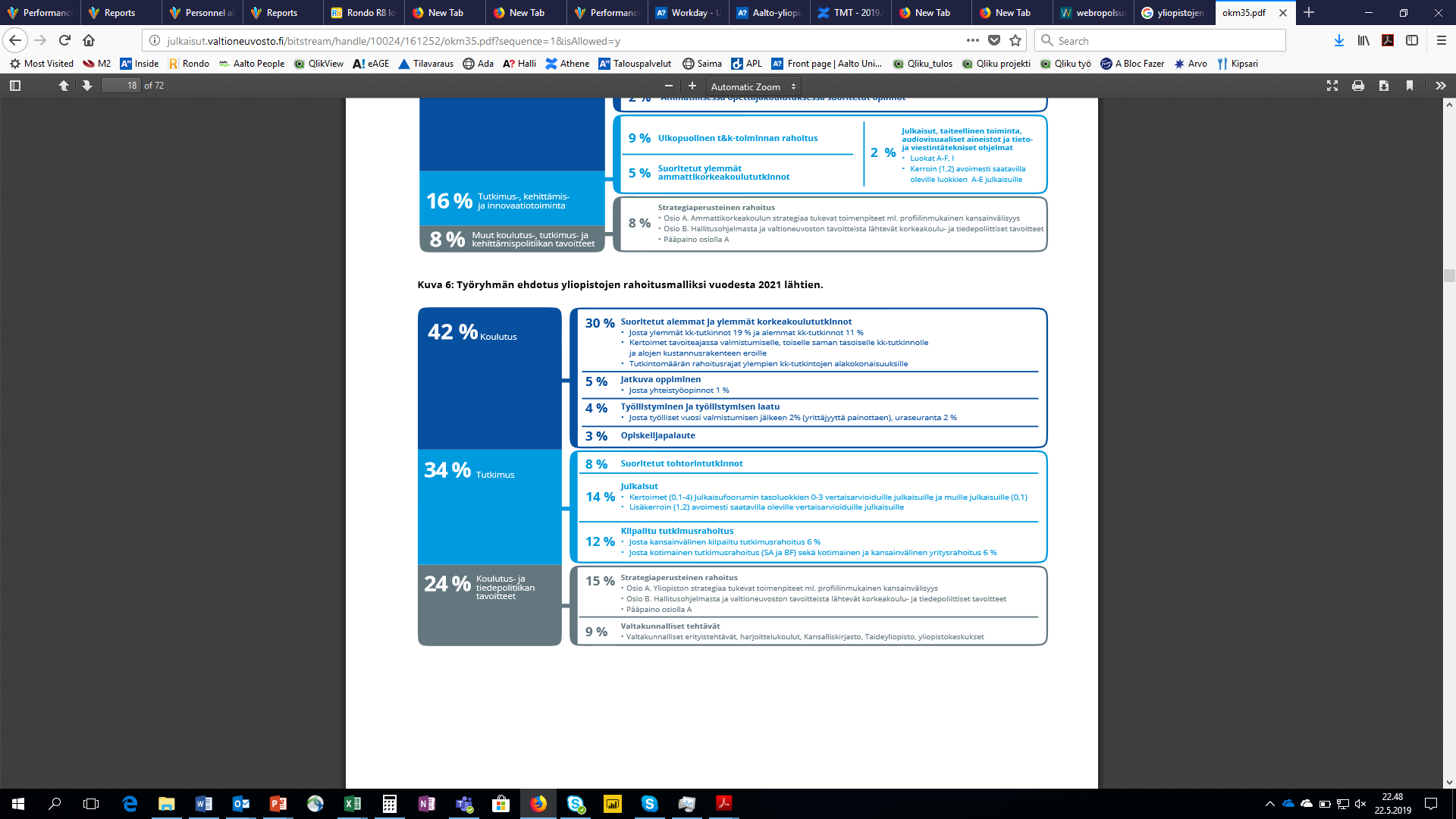 Master’s degrees 19%
Bachelor’s degrees 11%
Continuóus learning 5%
Employment 2%, 
quality of employment 2%
Student feedback 3%
Multipliers
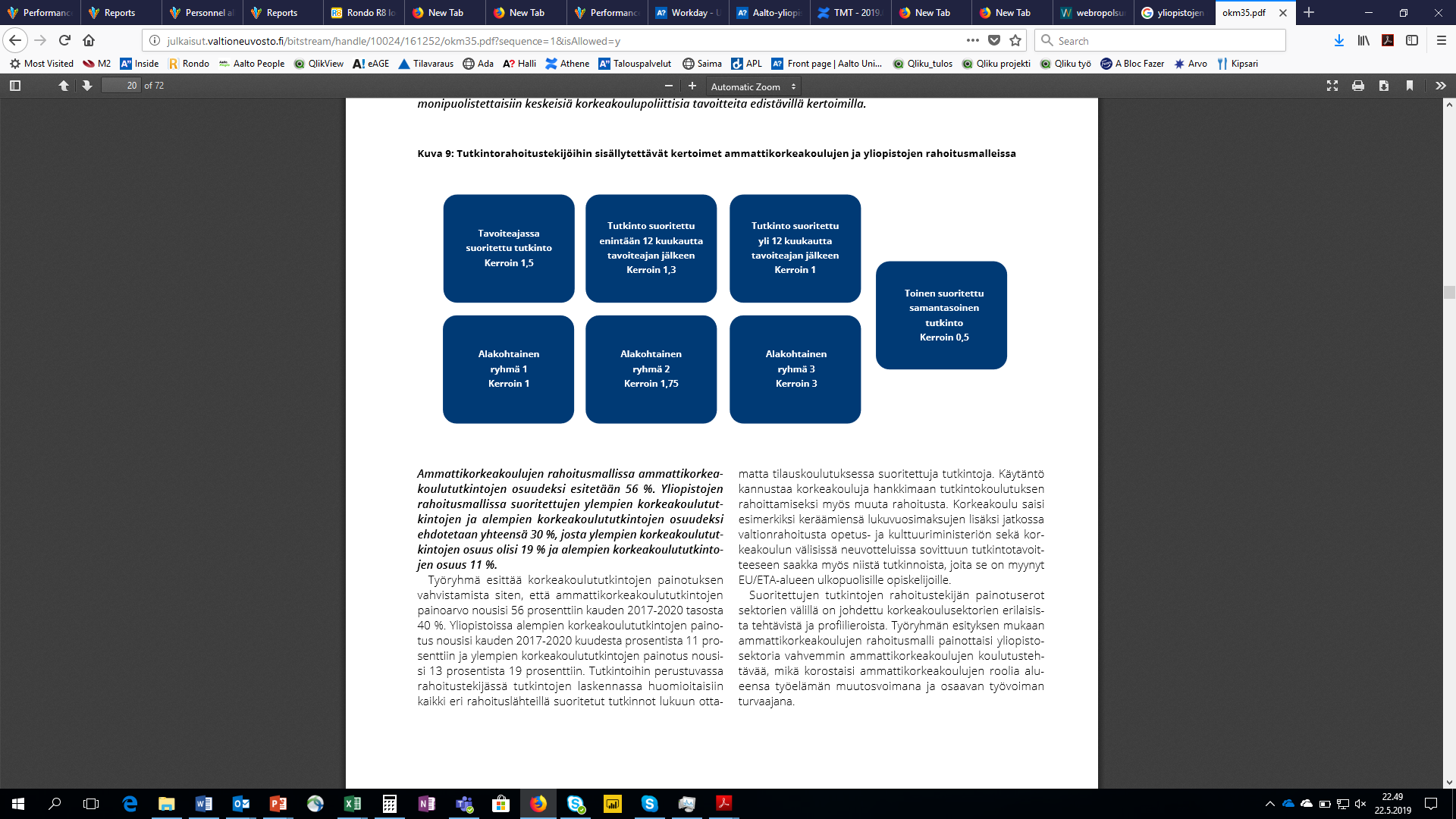 Degreee completed no more than 12 month past target time

Multiplier 1,3
Degree completed in target time

Multiplier 1,5
Degreee completed more than 12 month past target time

Multiplier 1,0
Second degree of same level in Finland

Multiplier 0,7
Subject group 1


Multiplier 1,0
Subject group 2


Multiplier 1,75
Subject group 3

Multiplier 3,0
Price per unit
Feedback
Calculation of scores:
5 ‐ Agree/very easy
4 ‐ Somewhat agree / moderately easy
3 ‐ Somewhat disagree / moderately difficult
2 ‐ Disagree / very difficult
1 ‐ I cannot answer this question / I cannot assess this statement /I did not need support in this issue
Total score from the following 13 questions:
(1)“I feel comfortable at my  university.”
(2)“I am satisfied with my course of studies.”, 
(3)“The skills I acquired in my education meet my expectations.”,
(4)“My education meets the set goals.”, 
(5)“The teaching was to a large extent of good quality.”,
(6)“I am satisfied with the used teaching methods.”, 
(7)“There was sufficient support  available for the preparation of the bachelor's thesis or final exam.”,
(8)“There was sufficient support available for the organisation of studies.”,
(9)“How easy or difficult was it to find information and support on different aspects of your studies?”,
(10)“If needed, I would  always know where to find a  person to whom I can turn for help.”, 
(11)“I was satisfied with the opportunities  I had to influence  and participate in  my programme.”,
(12)“I was satisfied with the communication I had with the teaching staff.”, 
(13)“The feedback I received from the teaching staff has helped me with my studies.”.
Calculation of scores:
Full marks       65 pts = 7 605€
Somewhat ok  52 pts = 6 084€
All wrong         26 pts = 3 042€
I don’t know    13 pts = 1 521€
25.5.2019
8
Price per unit
JuFo points
25.5.2019
10
Price per unit
Impact of new funding model
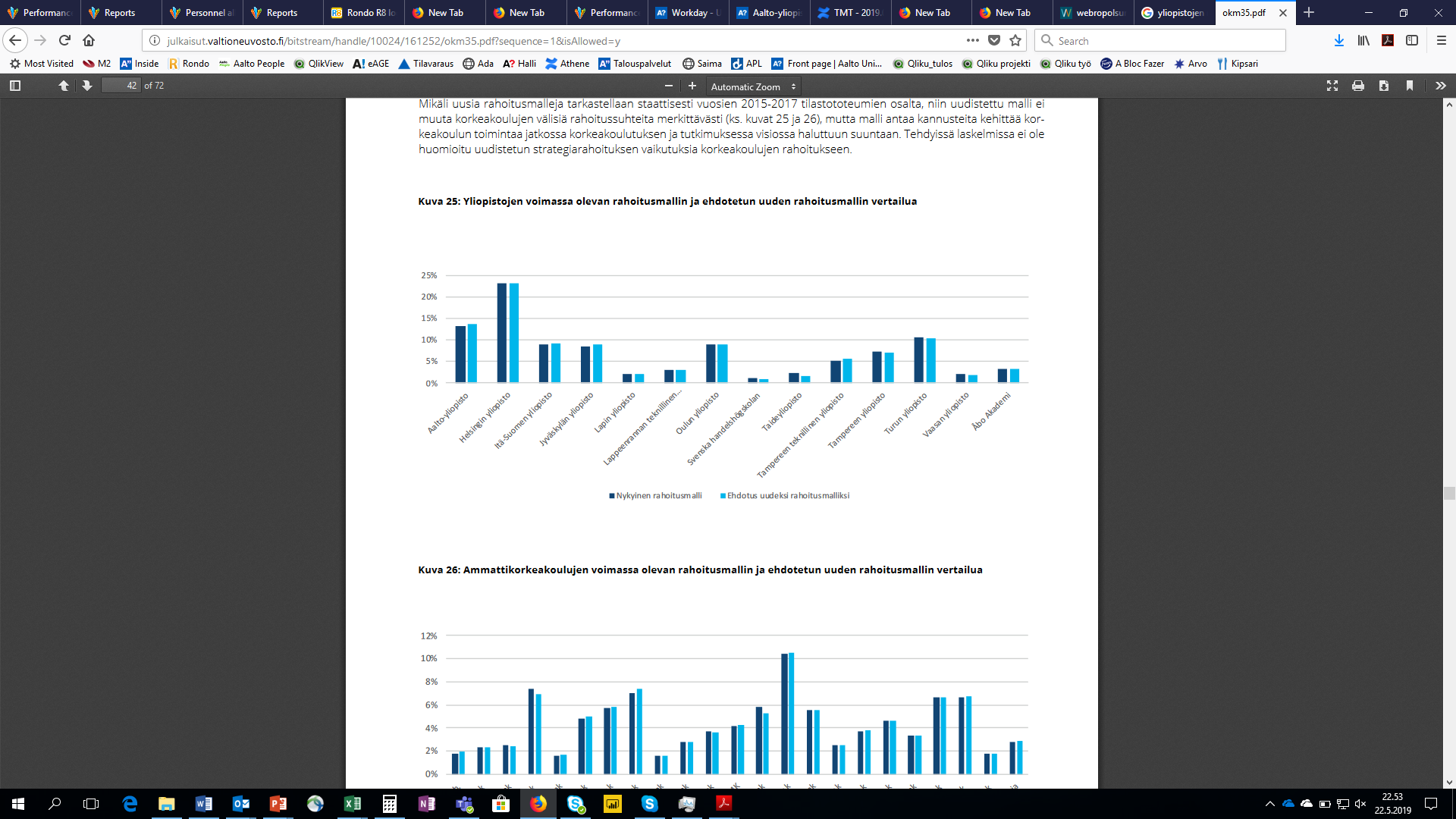 yImpact split by category
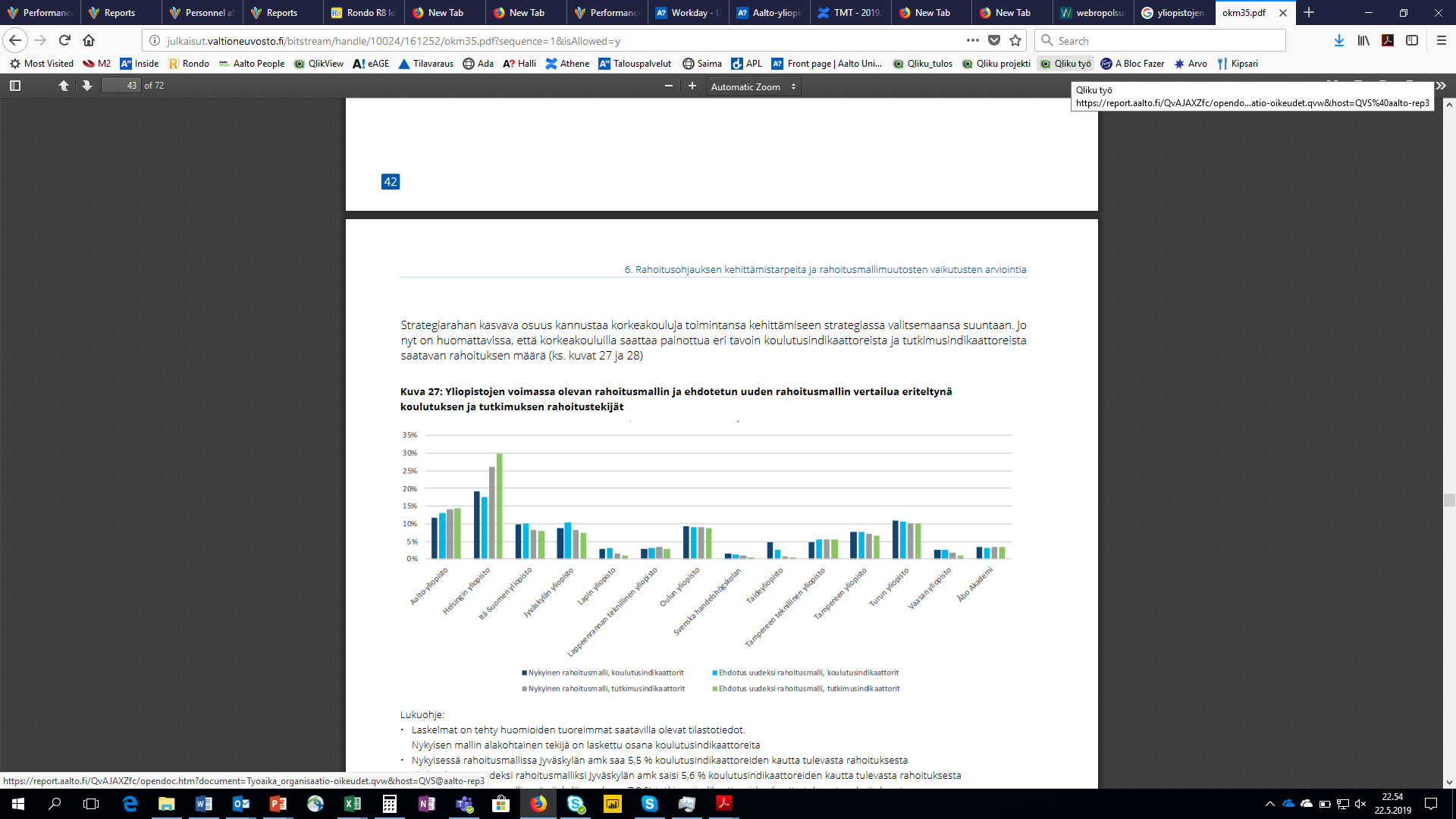 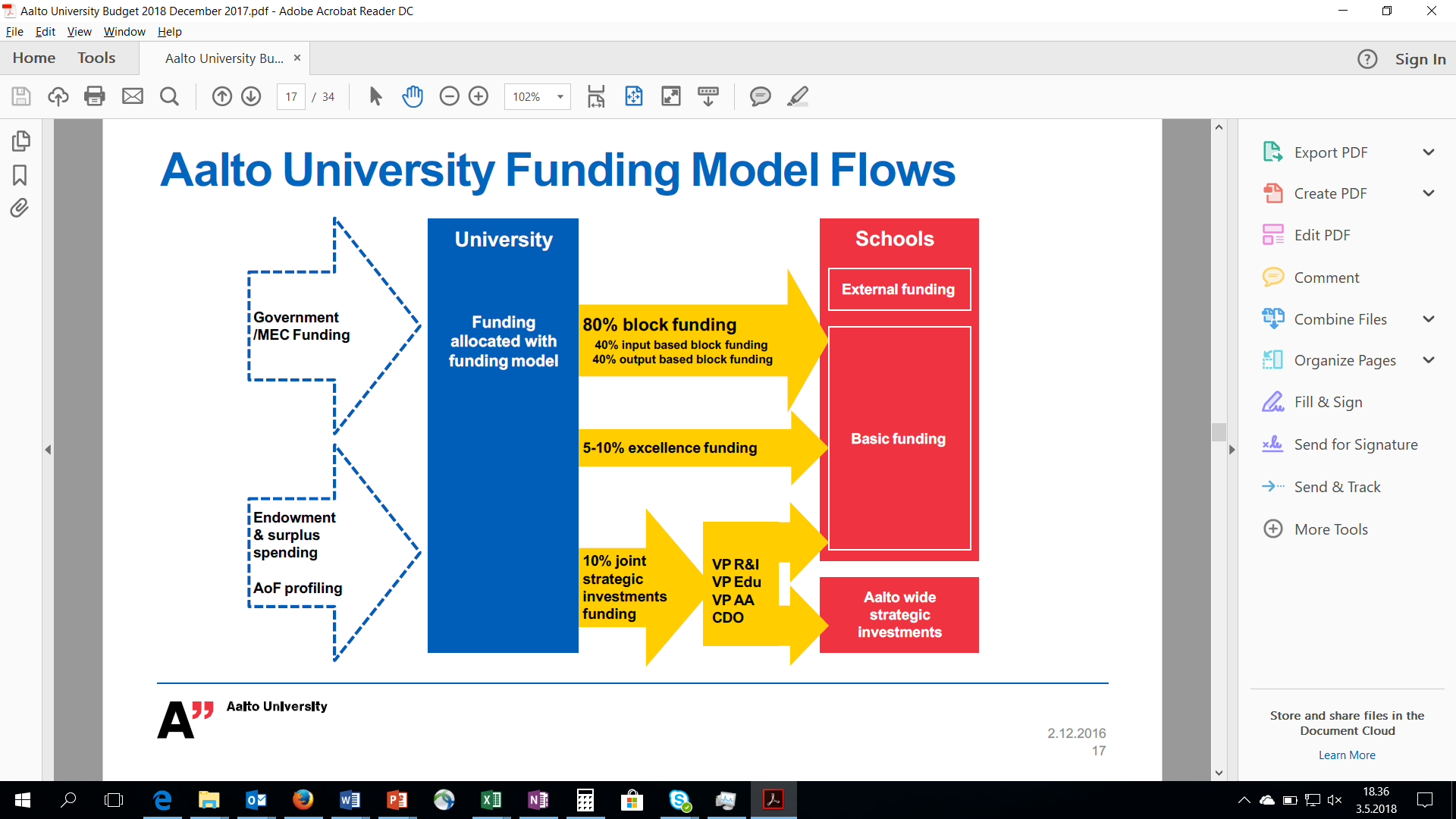 25.5.2019
14
KPI funding for BIZ
19 993
19 427
19 357
18 716
Bachelors
Masters
+81%
Students with 55 credits
Student feedback
International student exchange
Masters by foreign students
517
Employed graduates
Doctoral degrees
International research funding
Other competitive funding
375
362
355
377
0
0
0
0
JUFO publications
2 017
2 018
2 019
2 020
BSc graduation in time in BIZ
403
376
376
345
A lot of BSc graduation is in four years. A lot can be done here to help. From over year late to less than year late increases funding by 2600€/student and from less than year late to in time by 1700€/student
100%
In time +3-->
In time +2
In time +1
In time
2015
2016
2017
2018
MSc graduation in time in BIZ
172
155
134
159
Very few MSc only students graduate in two years. A lot of MSc graduation is in three years, especially in 2018. Here we have an opportunity. From over year late to less than year late increases funding by 3800€/student and from less than year late to in time by 2500€/student
100%
In time +3-->
In time +2
In time +1
In time
2015
2016
2017
2018
BSc+MSc graduation in time in BIZ
290
288
250
258
Very few BSc+MSc students graduate in five years. 
From over year late to less than year late increases funding by 3800€/student and from less than year late to in time by 2500€/student
100%
In time +3-->
In time +2
In time +1
In time
2015
2016
2017
2018